Интеграция образовательных областей и видов детской деятельности при организации музыкального развлечения  « В гости к Матрёшке» для детей старшей группы
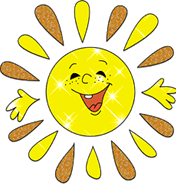 Воспитатель первой категории МДОУ №81
п.Малаховка
Тарсакова Марина Вячеславовна
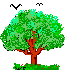 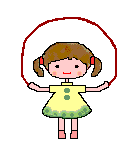 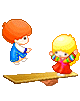 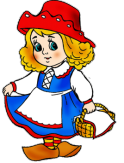 Муниципальное дошкольное образовательное учреждение детский сад № 81 
«Красная шапочка» Люберецкого района Московской области.
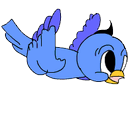 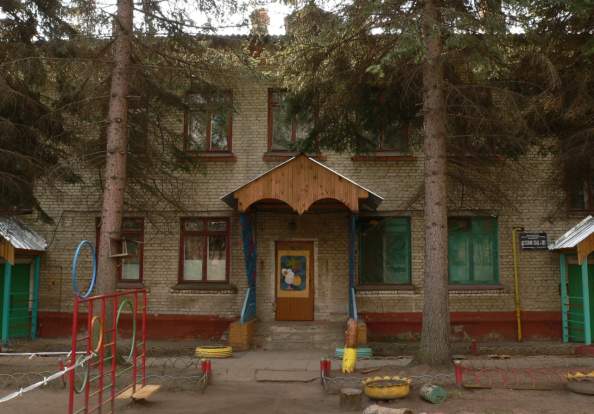 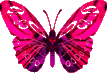 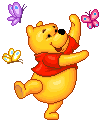 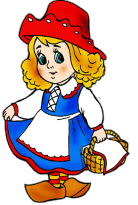 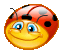 Актуальность темы
Матрёшка- народная игрушка, она помогает в работе по приобщению детей к русской культуре. Матрешку нельзя показать без русских народных песен и  танцев.
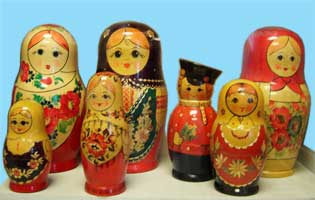 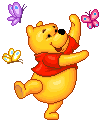 Цель работы
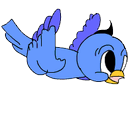 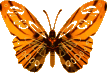 Доставить детям радость, удовольствие от встречи с любимой народной игрушкой – матрёшкой, обогатить их знания, впечатления через участие в музыкальном развлечении.
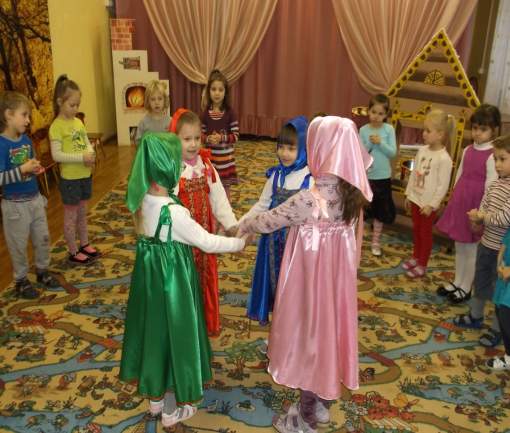 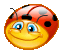 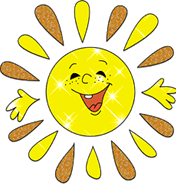 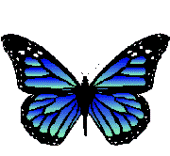 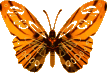 Задачи:
Закреплять хороводные движения, и элементы движений русского народного танца.
Воспитывать любовь к народному искусству. 
 Воспитывать  у  детей  любовь  к  своей  стране, к  своему  народу  и  его  традициям; 
Развивать музыкально-ритмические навыки детей: прислушиваться к музыке, двигаться ритмично, сменой движения реагировать на изменения в музыке.
 Развивать умение детей ориентироваться в пространстве, учить самостоятельно перестраиваться в круг, пары, друг за другом и в другом порядке.
.
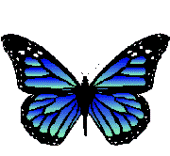 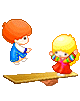 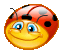 Предшествующая работа
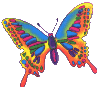 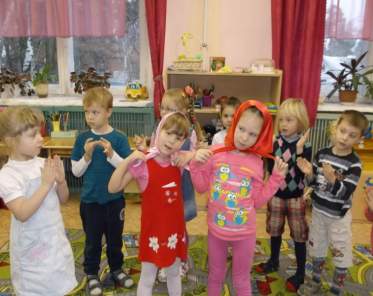 Рисуем матрёшку
Репетируем танец
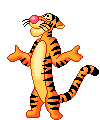 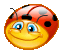 Мои родители во всём мне помогают- шьют костюмы
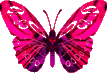 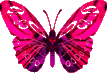 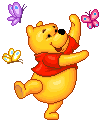 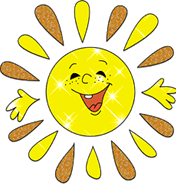 Игрушка – обязательный спутник детства.
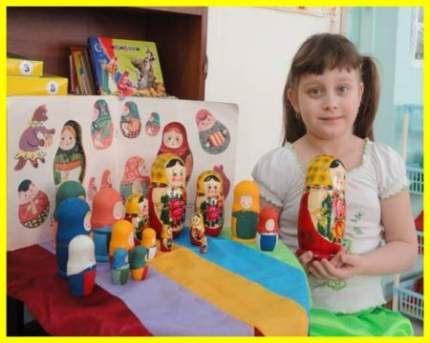 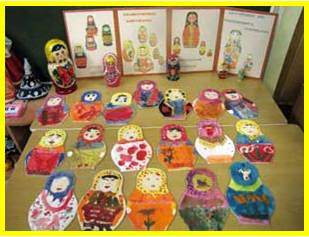 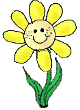 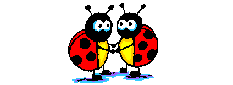 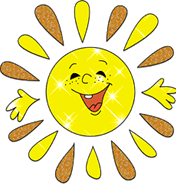 Матрешка – самая известная русская игрушка.
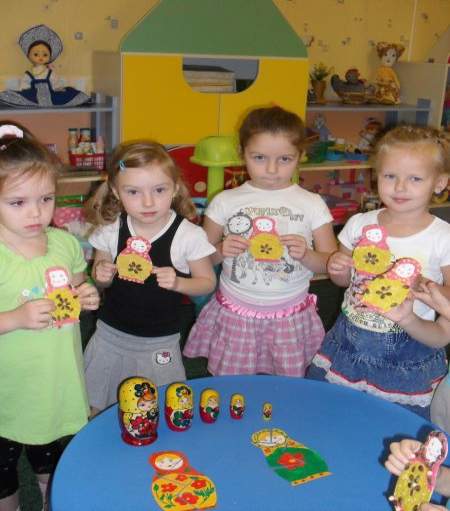 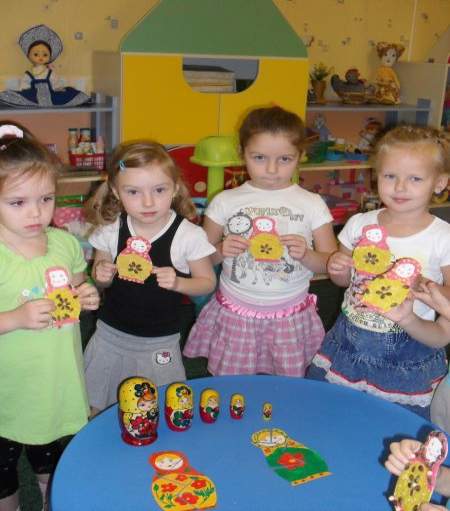 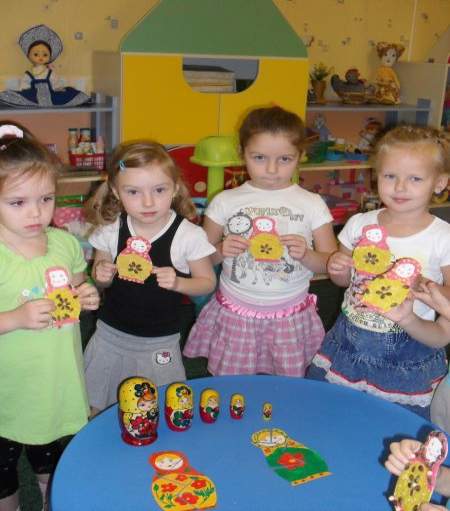 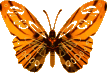 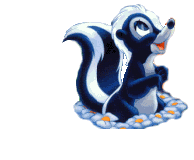 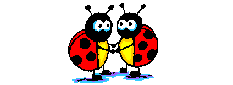 Наше развлечение помогло узнать традиции русского народа и полюбить русскую игрушку – матрешку
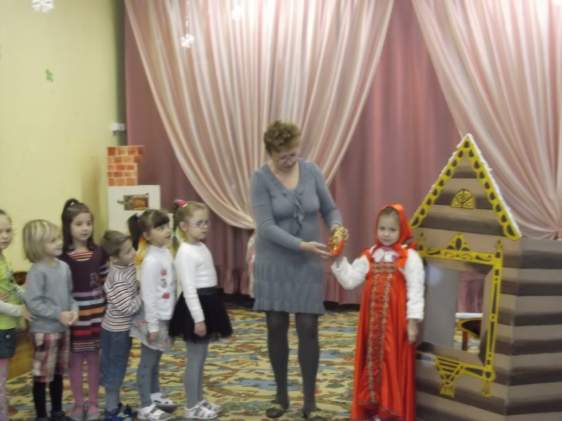 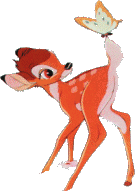 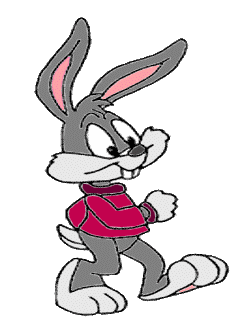 Дети были в восторге от проведенного праздника.
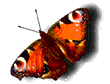 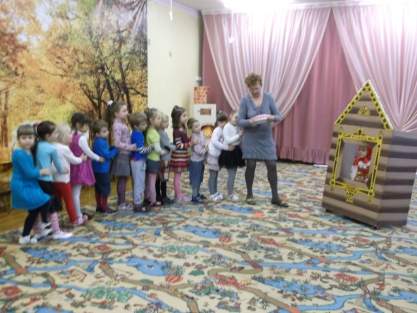 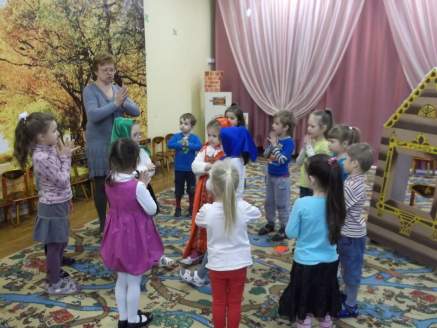 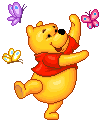 Активно участвовали, с удовольствием пели песни, танцевали.
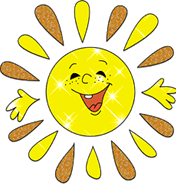 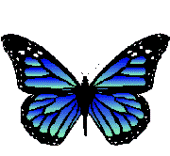 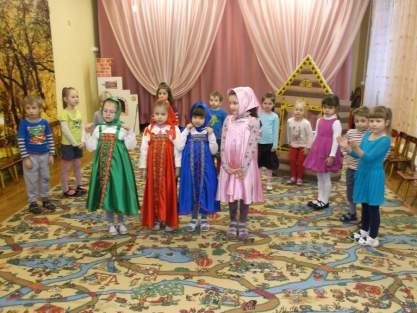 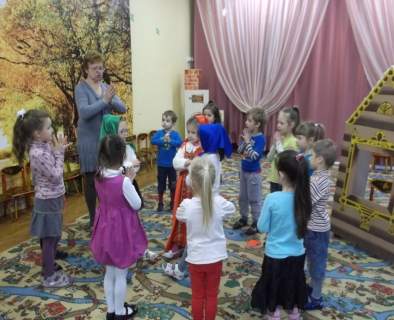 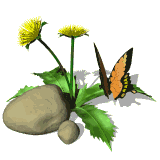 Играли на музыкальных инструментах
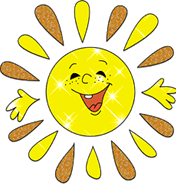 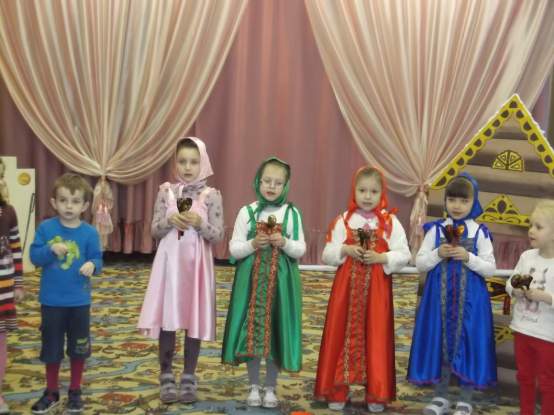 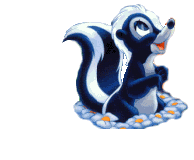 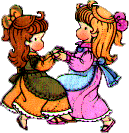 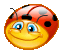 Родители были в восторге от просмотра развлечения и в подарок сделали семейную матрёшку.
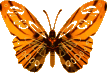 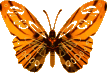 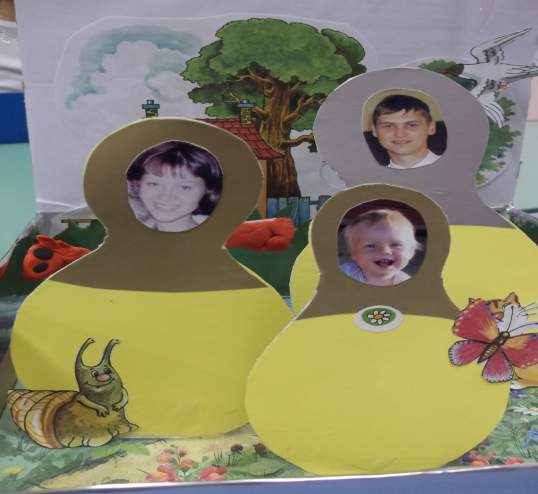 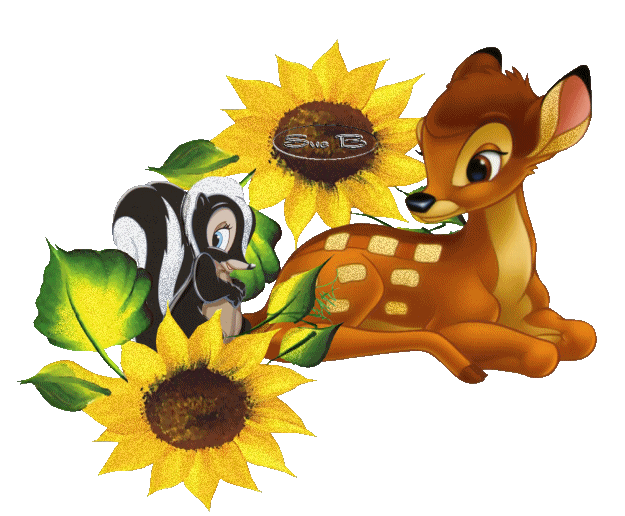 .
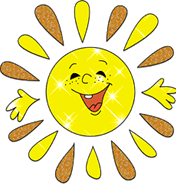 Мне удалось вызвать у детей огромную радость и создать им праздничное настроение.
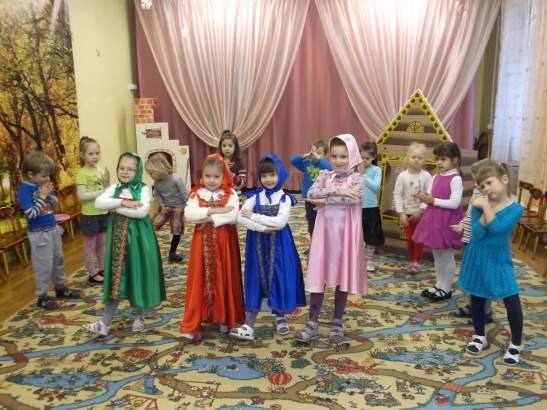 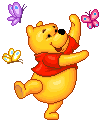 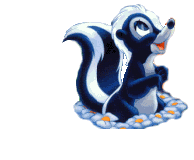 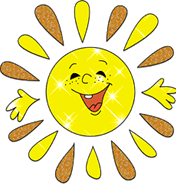 Спасибо за внимание
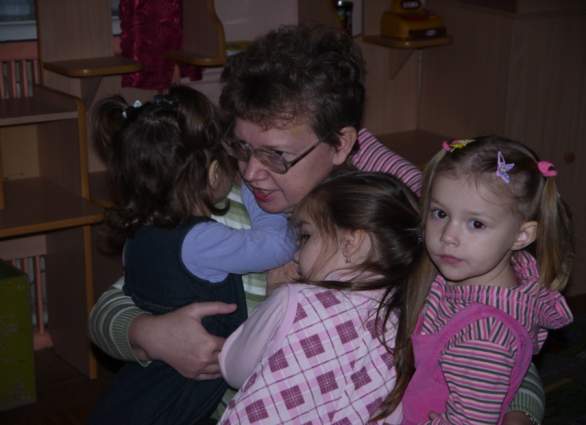 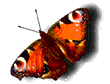 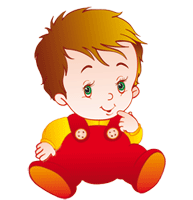 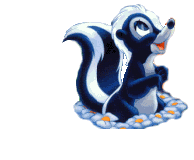 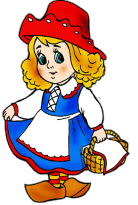 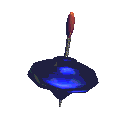 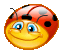